2023 Captain’s Meeting
Refreshments and Location Sponsor
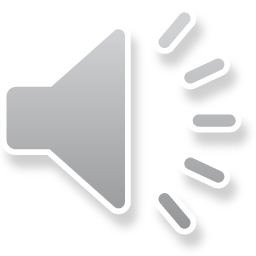 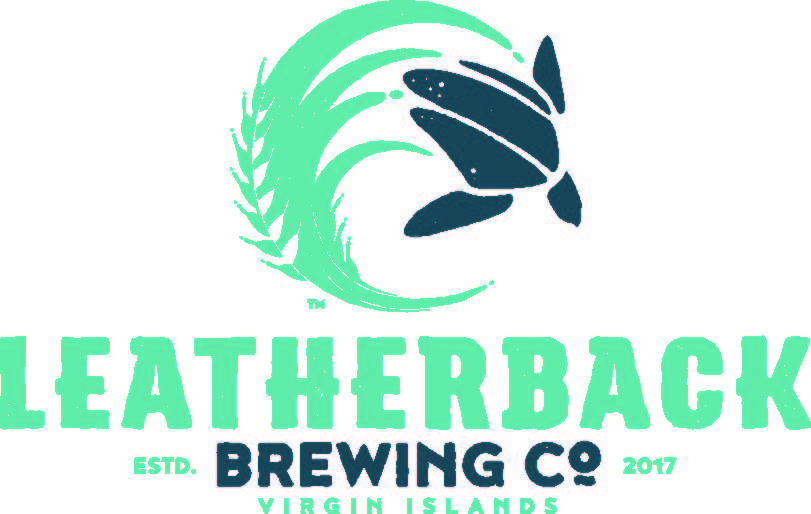 Gold Sponsor
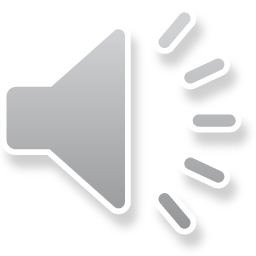 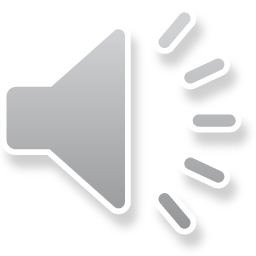 Silver Sponsors
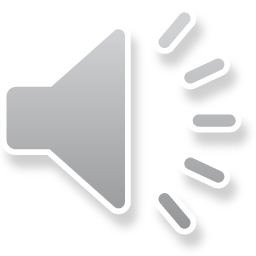 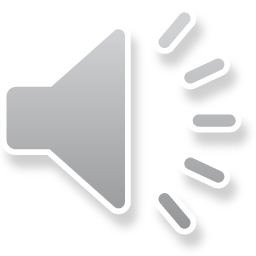 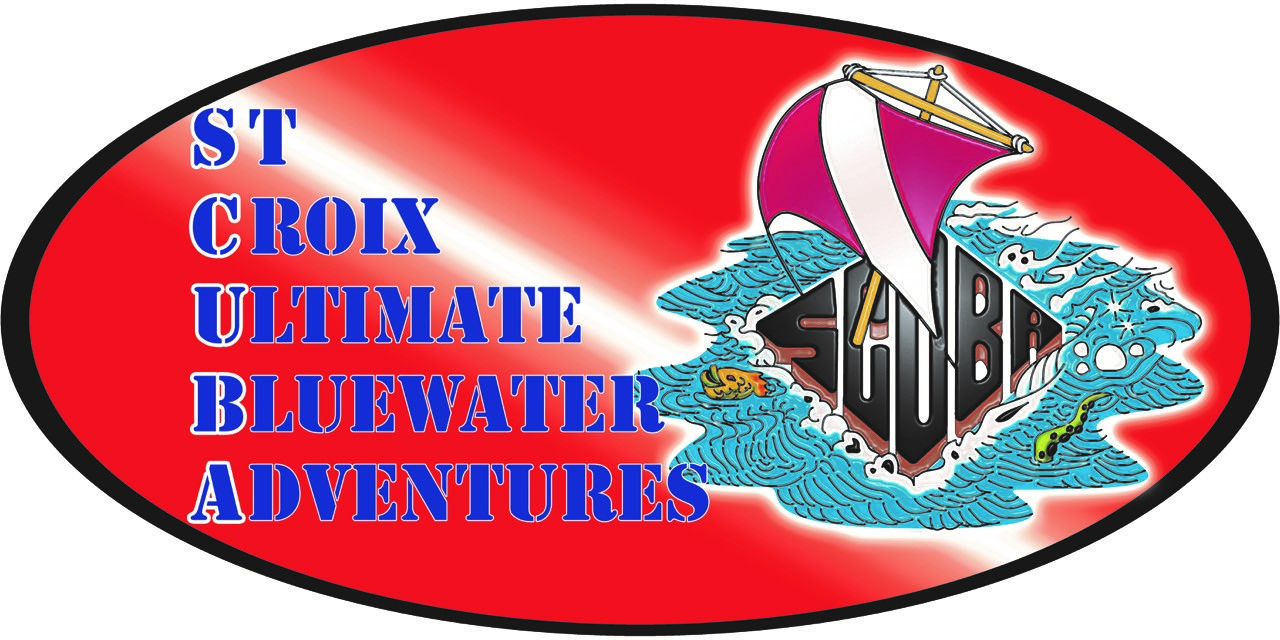 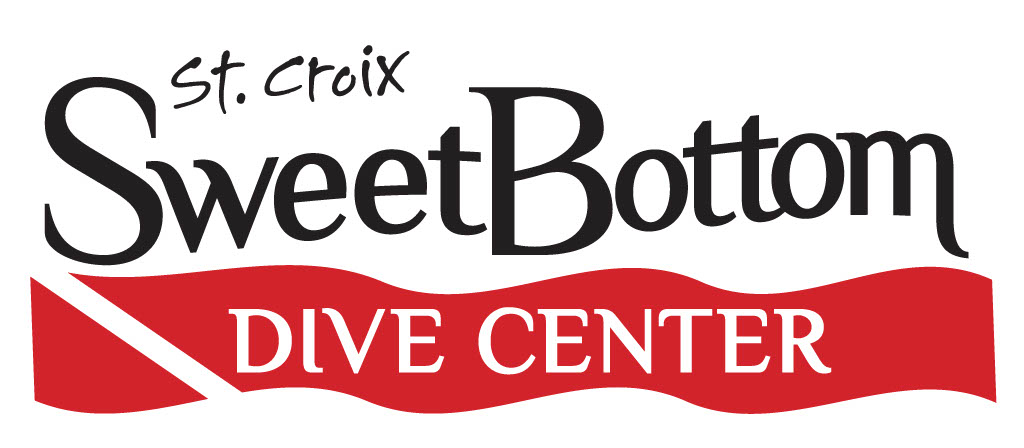 Media and Merchandise Sponsor
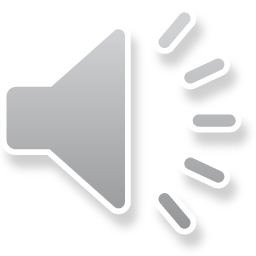 Information Availability
This presentation will be available after the Captain’s Meeting at www.corevi.org under the Invasive Lionfish tab. 
Invasive Lionfish - > Lionfish Events -> 2023 St. Croix Lionfish Derby -> 2023 St. Croix Lionfish Derby Presentation.
Keys to success
Be smart. Safety first. No lionfish is worth risking your life over. Have fun and hunt well, but keep things well within reasonable limits. Stay hydrated, fueled, and sun safe. 
Be on time. Fishing begins at 6am. Weigh stations close at 4pm. Ensure your catch is in before 4pm, or risk your entries not being eligible for prizes. 
Do not fish in no take zones. You are responsible for knowing where you are and are not allowed to hunt. 
Be prepared. Know what to do in case you or one of your team members stings themselves on a lionfish.
Waivers
Each member of your team, including spectators must sign a waiver. If we do not have your waivers from your entire team by the end of the captain’s meeting, your team will not be allowed to compete in the derby and registration fees will not be refunded.
Boat Captains, Surface Support, Spectators
Boat captains, surface support, and spectators are required to sign a waiver if they will be on the water, but do not need to pay the registration fee. 

Shirts will be available for $30 for captains, surface support, and spectators.
Removal Tools/Techniques
Pole spears of any length are permitted with a three or more pronged tip. 
Spear guns must be 24 inches or less with a three or more pronged tip. 
Hand nets are permitted.
Hook and line are permitted.
Use of chemicals is not permitted.
Use of traps is not permitted.
Use of spear guns longer than 24 inches is not permitted. 
Use of a spear with a single point tip is not permitted.
SCUBA Regulations
Open circuit, regular air, recreational limits (130ft) only. 
Nitrox is not permitted.
All dives must be within no decompression limits.
Please observe proper surface interval protocol. 
Always dive with a buddy and hunt together.
Freediving Recommendations
Always dive with a buddy.
Dive one at a time.
The diver on the surface should maintain visual on their dive partner at all times to ensure they are okay. Be ready to react and help at a moments notice.
CPR training is recommended in the event of a blackout.
What to do for a lionfish sting?
CORE recommends that you carry hot water in an insulated bottle and a thermometer to measure temperature. 
The protein denatures at 107 degrees Fahrenheit. Mix your hot water with cooler water in a container until 107 degrees is reached, and then submerge the sting. 
If you are allergic to Jack Spaniards, you are allergic to lionfish stings. We recommend you carry an Epi Pen just in case. 
If one of your team members is stung and is allergic, seek medical attention immediately.
Weigh Stations
Weigh stations will be located at/near:
Frederiksted Boat Ramp
Altoona Lagoon Boat Ramp
Molasses Pier Boat Ramp (subject to change based on demand)
Weigh stations will be open from 12pm – 4pm and staffed by representatives from DPNR Fish and Wildlife and volunteers. 
DFW staff will be handling the measuring and tabulation of your catch. 
DFW staff will review and record the condition and measurements of each fish.
All decisions by DFW officials are final and non-negotiable.
Weigh Stations Continued…
Teams will forfeit their catch at each weigh station after tabulation is complete. 
Once the weighmaster has successfully processed your team’s entries, the lionfish will be stored on ice and become property of the event. 
CORE officials will maintain safe possession of the catch until the end of the event where it will be transported for preparation to be served at the awards ceremony on Sunday by Yaadie in St. Croix Catering. 
Lionfish from the event will also be available at the Ridge 2 Reef slow down dinner tomorrow night .
Entries
Each team is allowed to submit one entry per category. 
For the Largest and Smallest Category, each team is allowed to submit one fish. 
For the Most category, each team will submit their entire catch. The team’s entries into largest and smallest will also count toward their Most total. 
Only whole lionfish, caught on May 27th 2023 may be submitted. Fish with missing heads or tails will not be accepted.
Largest and smallest will be determined by the length of the fish, in millimeters, from the tip of the snout to the fork of the tail. 
Any live lionfish at the scoring stations must be euthanized prior to measurement. 
In the event of tie, the winning team will be determined by the earliest check in time at the scoring station. 
Largest and Smallest contenders will be tagged and separated from the rest of the catch.
Gear Disinfection Recommendations
CORE recommends that you disinfect any and all gear at the end of the Derby. 

	You can find disinfection guidelines on NOAA’s website here.
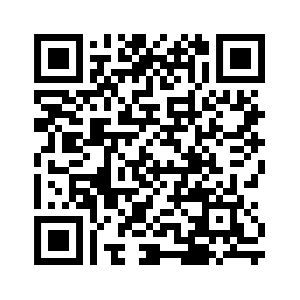 Awards
Awards will be determined after all tabulation is complete at each weigh station. Derby officials will convene Saturday night to verify the results and determine which teams have met all qualifications to receive a prize. 
Awards will be announced on Sunday afternoon at Leatherback Brewery from 2-6pm.
Cash awards will be delivered by bank check to the Team Leader at the Awards Ceremony.
Unclaimed prizes will be rolled into next year’s derby prize pool.  
Prize amounts are per team, and not per individual.
Awards – Commercial Division
Largest	1st - $1000 + ORCA Cooler from Adventures in Diving	2nd - $500 + Lionfish Necklace and Earrings	3rd - $150 dinner certificate to Sand Castle on the Beach
Smallest	1st - $1000	2nd - $500 + Lionfish Ring	3rd - $50 dollar gift card to Molly's + Tank fill card from Sweetbottom
Most	1st - $1000 +  Tank fill card from Sweetbottom	2nd - $500 + $50 dollar gift card to Molly’s	3rd - Earrings from Crucian Gold + Tank fill card from Sweetbottom
Awards – Recreational Division
Largest	1st - $1000	2nd - $500 + Lionfish Metal Sculpture	3rd - Tank rental card from Sweetbottom
Smallest	1st - $1000 + Tank fill card from Deep Breath	2nd - $500 + Bracelets from Britney	3rd - Tank rental card from Sweetbottom
Most	1st - $1000 +  Tank rental card from Sweetbottom	2nd - $500 +  Tank rental card from Sweetbottom	3rd - $75 Gift Certificate to the Mermaid Restaurant
Questions?